合体漢字クイズ２ねんせい
小学校２年生で習う漢字のパーツを並び替えて合体漢字を完成させましょう。
１
かんじをあわせるとなんという字？
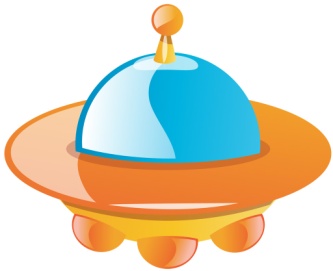 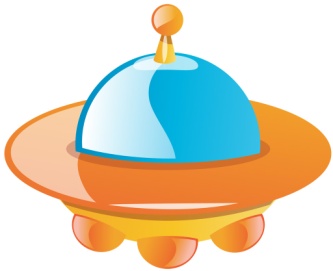 ム
ハ
ハ
ム
＋
＝
答え
公
いどうします！
２
かんじをあわせるとなんという字？
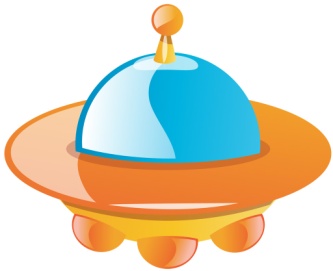 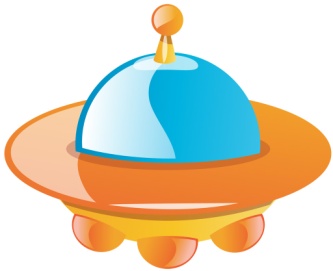 玉
口
口
玉
＋
＝
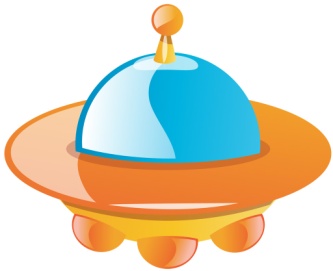 答え
国
いどうします！
３
かんじをあわせるとなんという字？
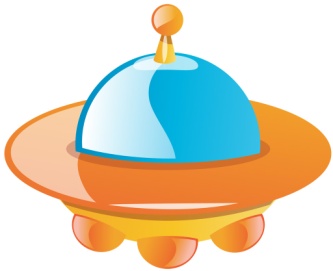 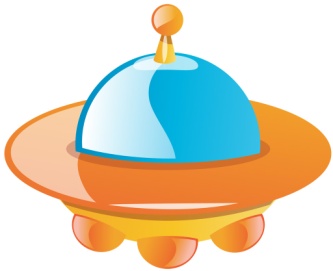 心
田
田
心
＋
＝
答え
思
いどうします！
４
かんじをあわせるとなんという字？
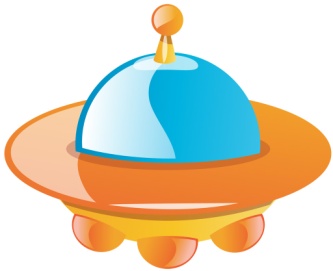 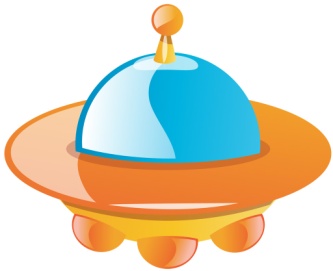 耳
門
門
耳
＋
＝
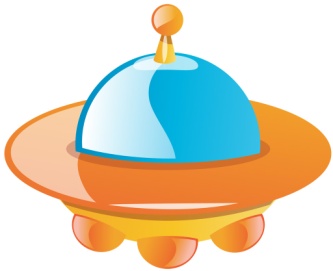 答え
聞
いどうします！
５
かんじをあわせるとなんという字？
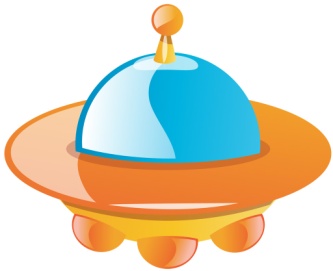 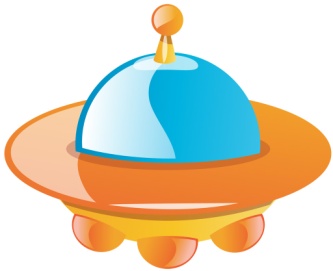 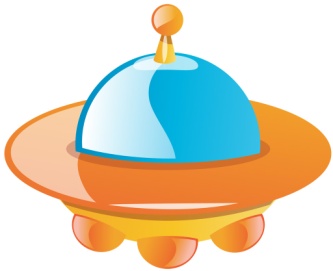 水
水
白
糸
糸
白
＋
＋
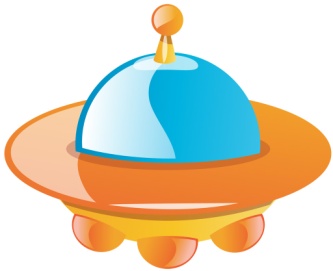 答え
線
いどうします！
６
かんじをあわせるとなんという字？
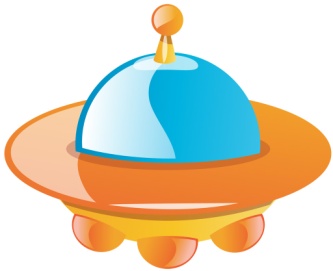 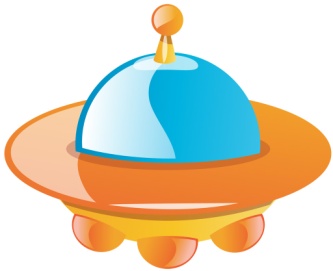 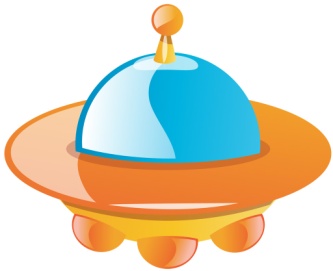 見
見
木
立
立
木
＋
＋
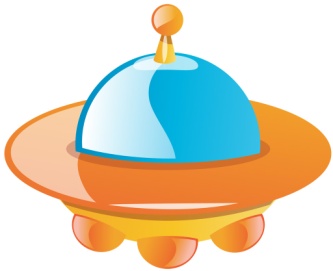 答え
親
いどうします！
７
かんじをあわせるとなんという字？
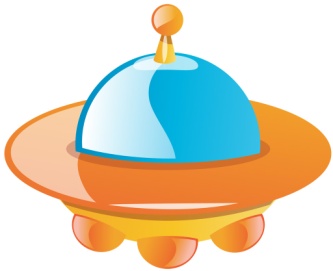 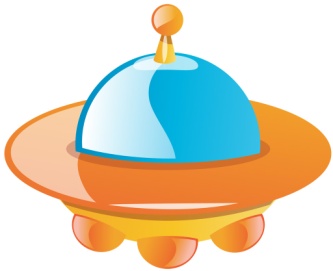 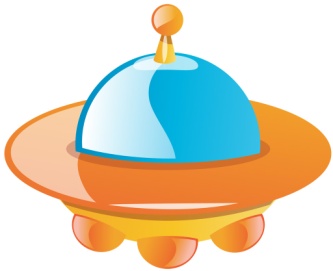 口
口
千
言
言
千
＋
＋
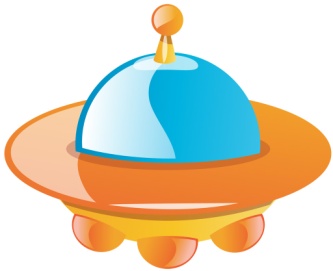 答え
話
いどうします！